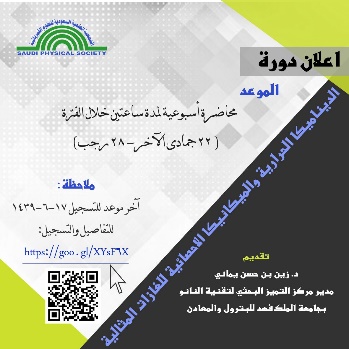 الديناميكا الحرارية والميكانيكا الإحصائية للغازات المثالية
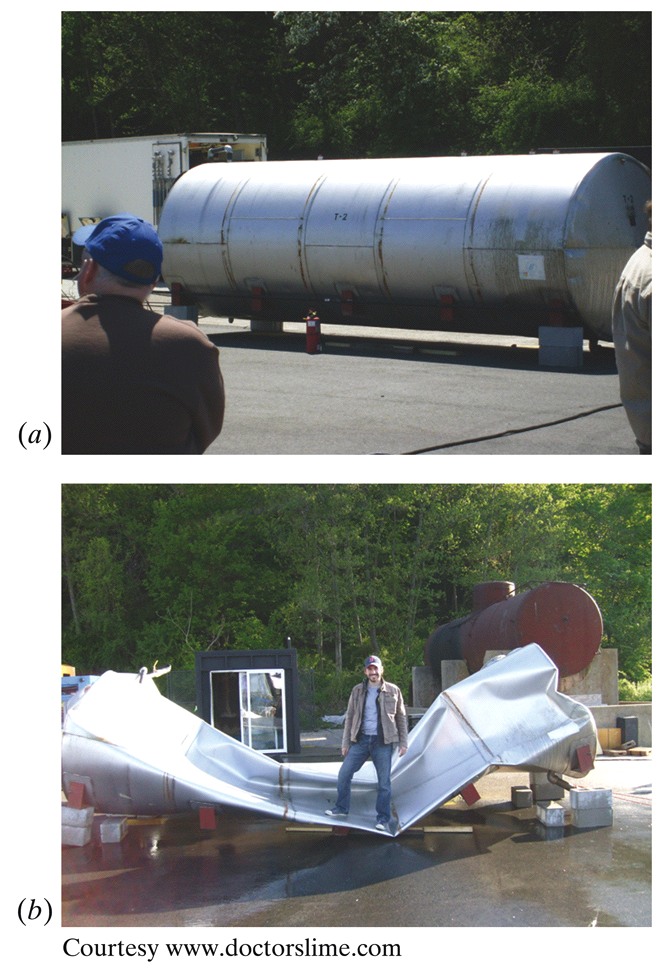 Instructor:
 
Name:	Dr. Zain Yamani
	Director of CENT-KFUPM
	[www.kfupm.edu.sa/cent]
 
Phone:	013-860-4363
Mobile:	0504608515
E-mail:	zhyamani@kfupm.edu.sa
Time of meetings: Saturdays 9.30 – 11.30 a.m.
المحاضرة الثانية
7 رجب، 1439 هـ
Remarks
Unfortunately, we could not have a lecture last Saturday
Today we need to focus and push forward
How do we write (proper) lessons
I hope you have been reading chapter 11, Classical and Statistical Thermodynamics, by Ashley Carter
Engage with me by typing on the chat, or call me on my Office number: 013-860-4363
What to share and what not to share
For correspondence, always put the proper heading in the Subject heading: TD&SM-IG-1439_SN_issue
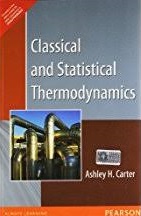 Over all plan for the five lectures:
Lecture-1: review of what we (all) probably know + details that we probably skipped when we were freshmen taking chapter ~ 21 of HRW or Serway.

Lecture-2: complete the thermodynamics formalism for ideal gases, and answer your questions (if any??!) 

Lecture-3: introduce counting probabilities, and learn its relations to statistical mechanics.

Lecture-4: apply statistical mechanics to ideal gases

Lecture-5: special topics on this subject [& address your questions, if any ]
Let us continue addressing the following questions:
How fast do molecules travel in air? (vrms, <v>, vmp)
How can we calculate the speed of sound in air?
How often do molecules collide in air (collision frequency, mean free path, mean free time)?
What is the molar heat capacity (or specific heat) of gases.
What is the relation between p & V for an adiabatic process. (Q = 0)
p-V for (non) ideal gas
Some TD review:
What is the relation between the Gas Constant R and Boltzmann’s constant k?
Some TD review:
What is the relation between the Gas Constant R and Boltzmann’s constant k?
Avogadro’s number: NA = 6.02 x 1023 mol-1
[really large ]
R = N/n k = NA k
Some TD review:
What is the relation between the mass of an objects and its number of molecules?
Some TD review:
What is the relation between the mass of an objects and its number of molecules?
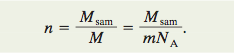 State some relations that you ought to know from introductory Thermodynamics
State variables
Equation of state
Expansivity (or coefficient of volume expansion)
Compressibility
The (three or four) TD laws
Before we study the Ideal Gas, let’s take some mathematics
Integration for Gaussian distribution
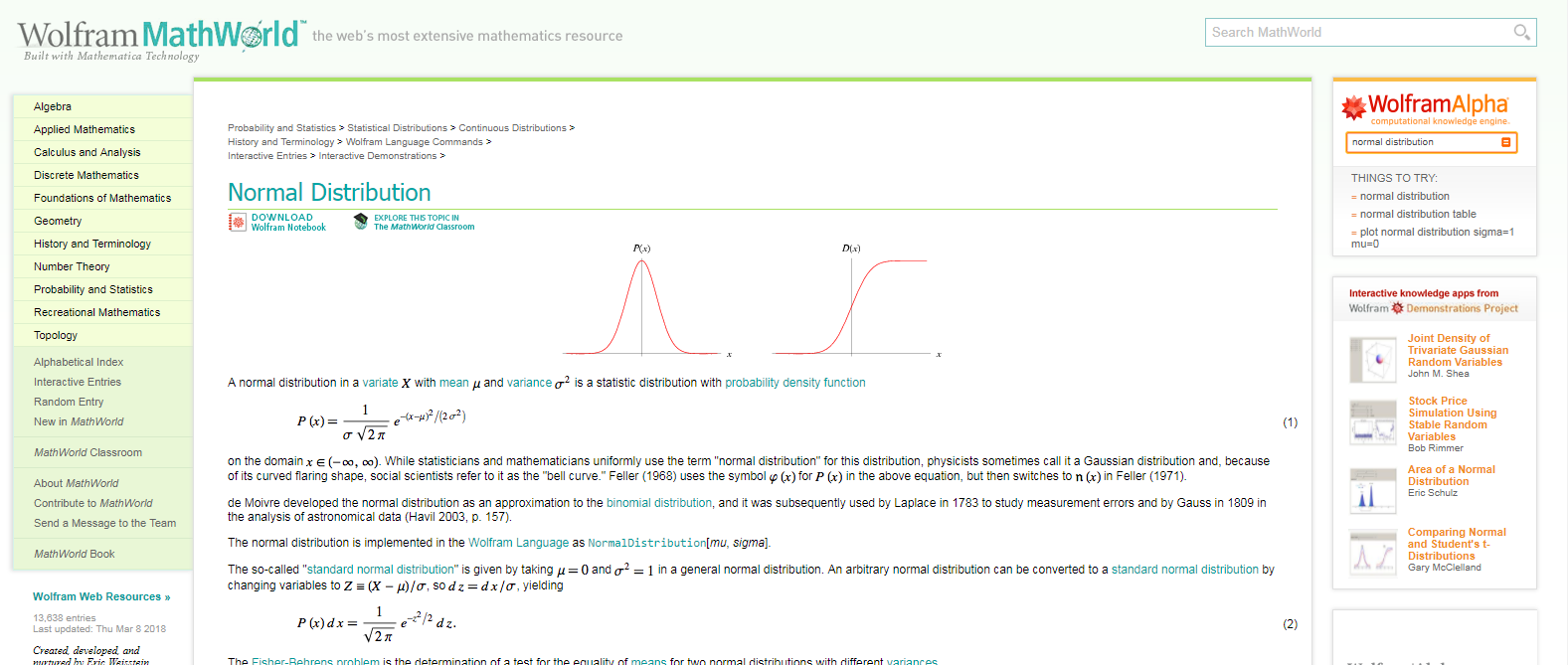 http://mathworld.wolfram.com/NormalDistribution.html
How do we write (proper) lessons
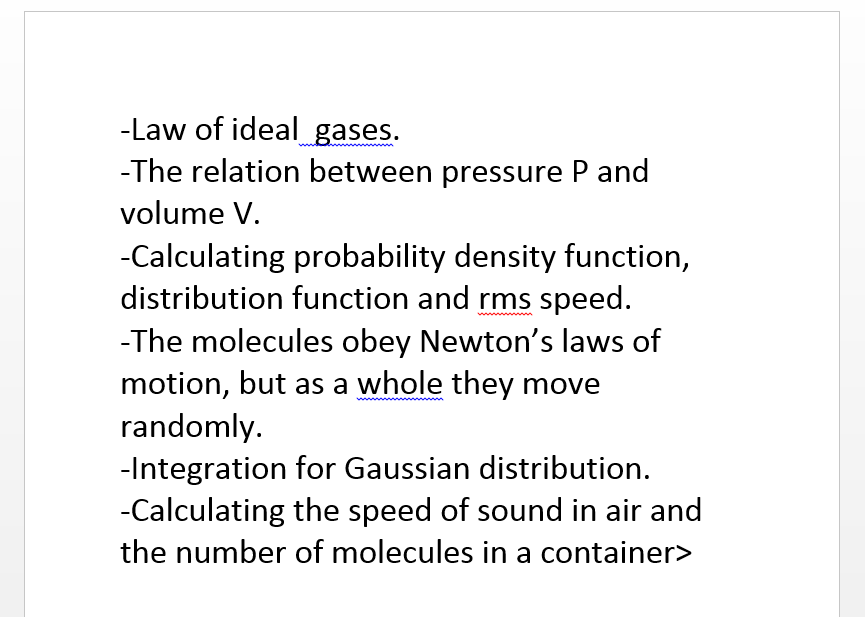 How do we write (proper) lessons
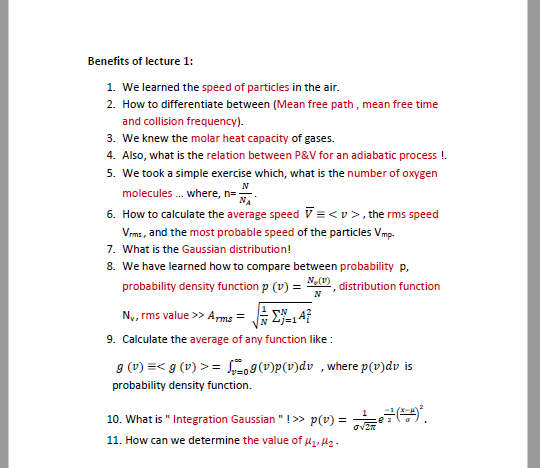